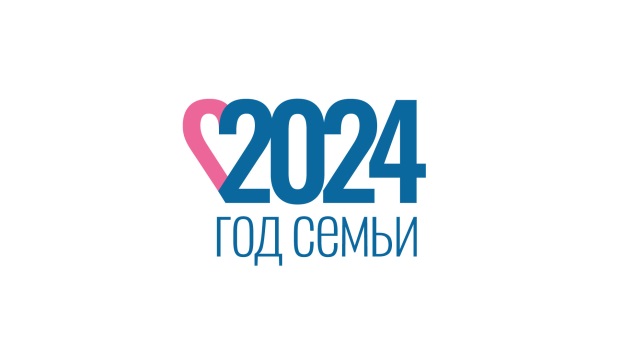 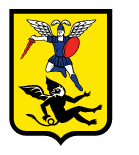 Администрация 
городского округа
"Город Архангельск"
Департамент образования
Практика межмуниципального        и межотраслевого взаимодействия при реализации проектного управления
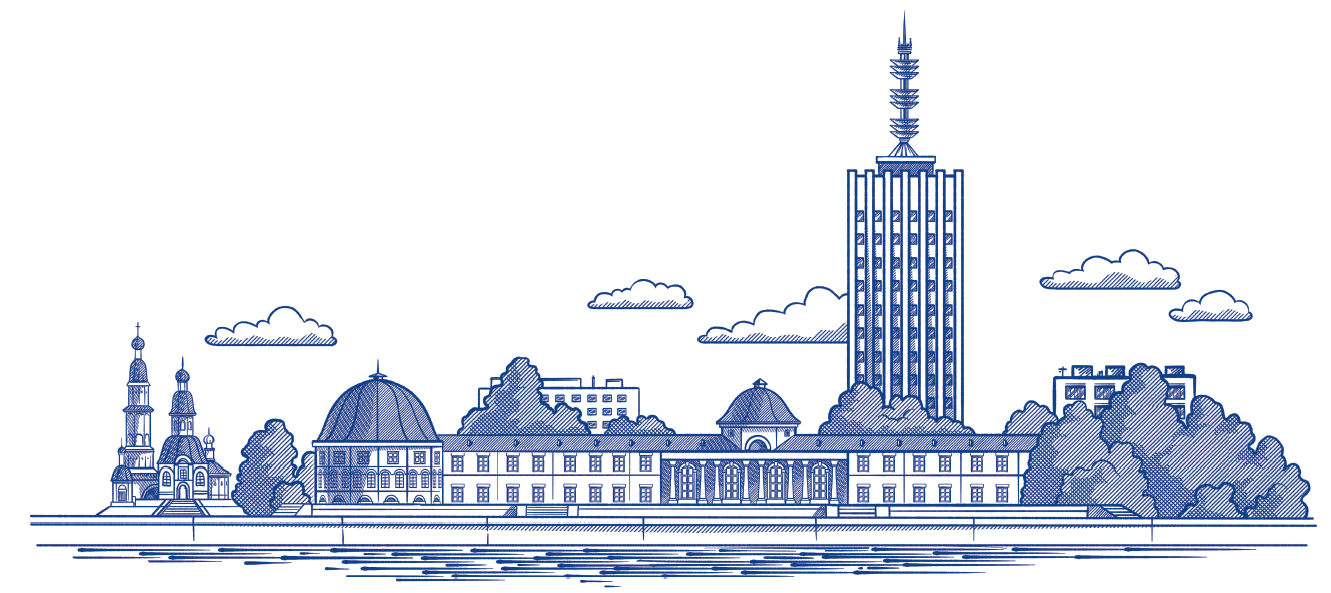 Базанова Светлана Олеговна,
директор департамента образования Администрации городского округа "Город Архангельск"
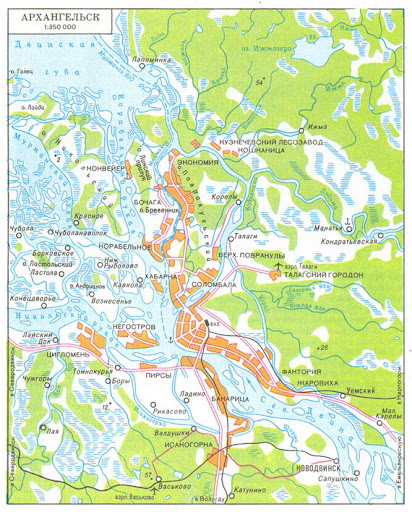 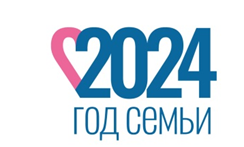 Среднесписочная численность работников по виду деятельности "Образование"
Укомплектованность педагогическими кадрами
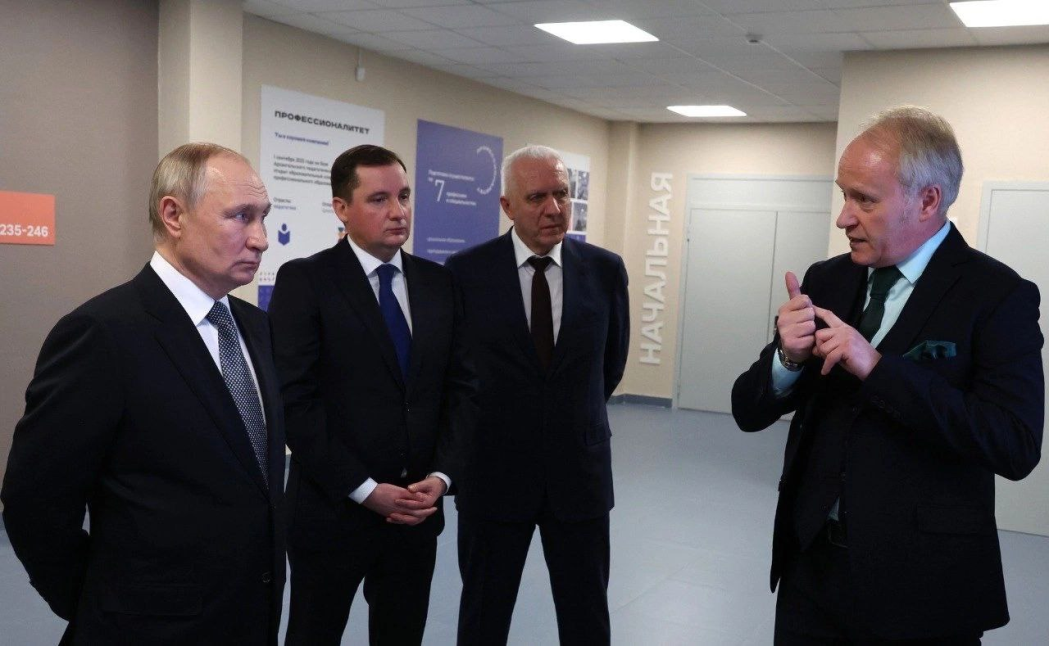 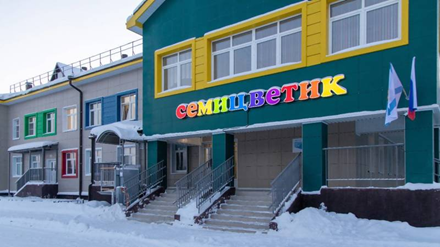 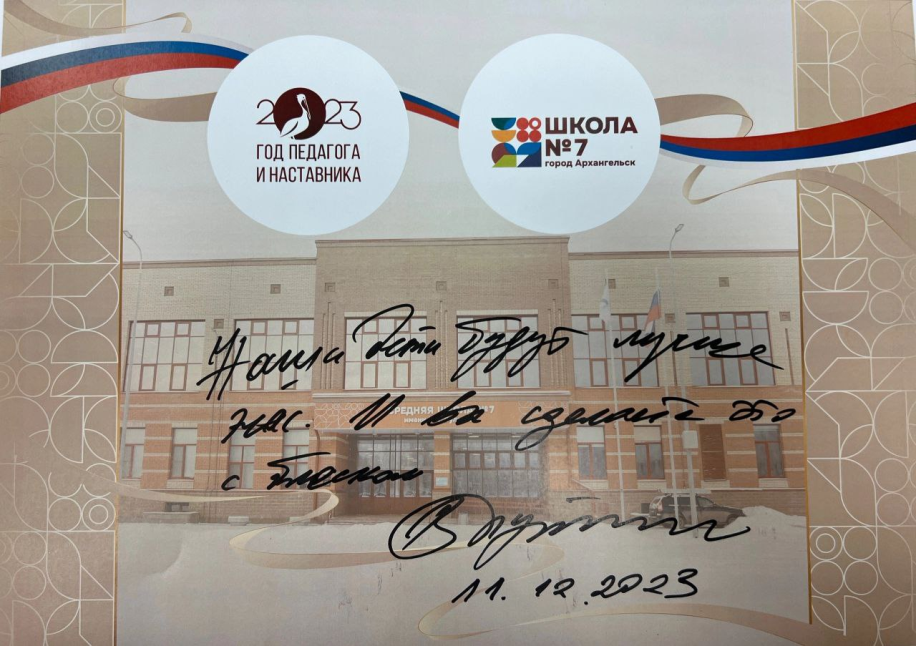 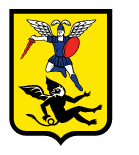 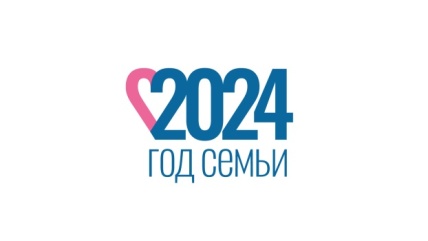 Муниципальный проект "Кадровый автобус"
Проектная деятельность департамента образования города Архангельска с 2019 по 2024 годы
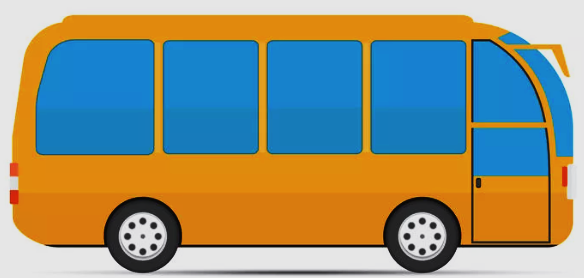 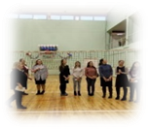 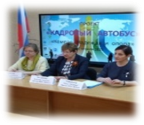 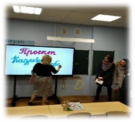 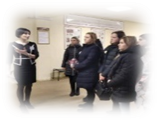 Мобильный, эмоционально насыщенный вариант адресной работы с выпускниками педагогических направлений подготовки
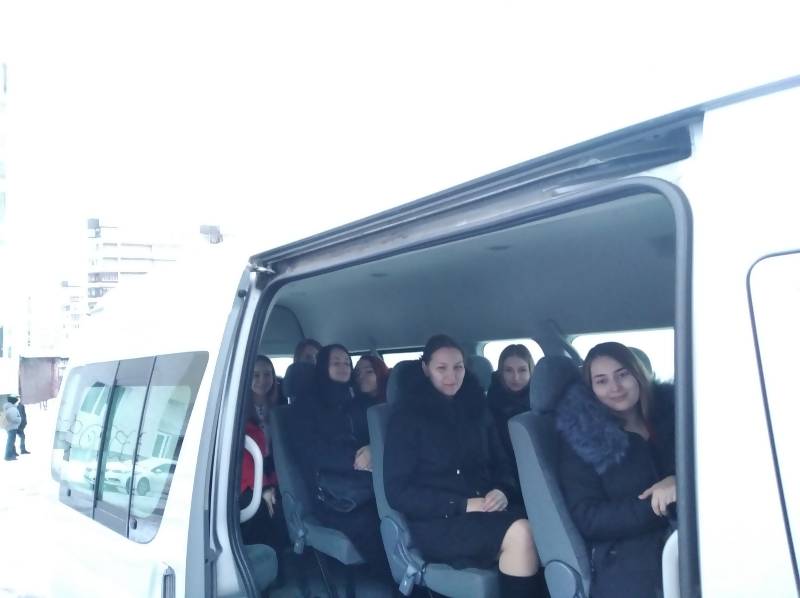 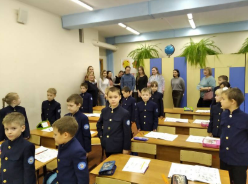 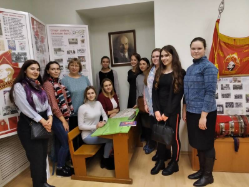 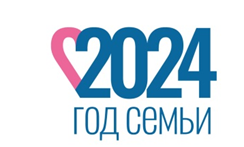 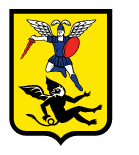 Муниципальные нормативно-правовые документы
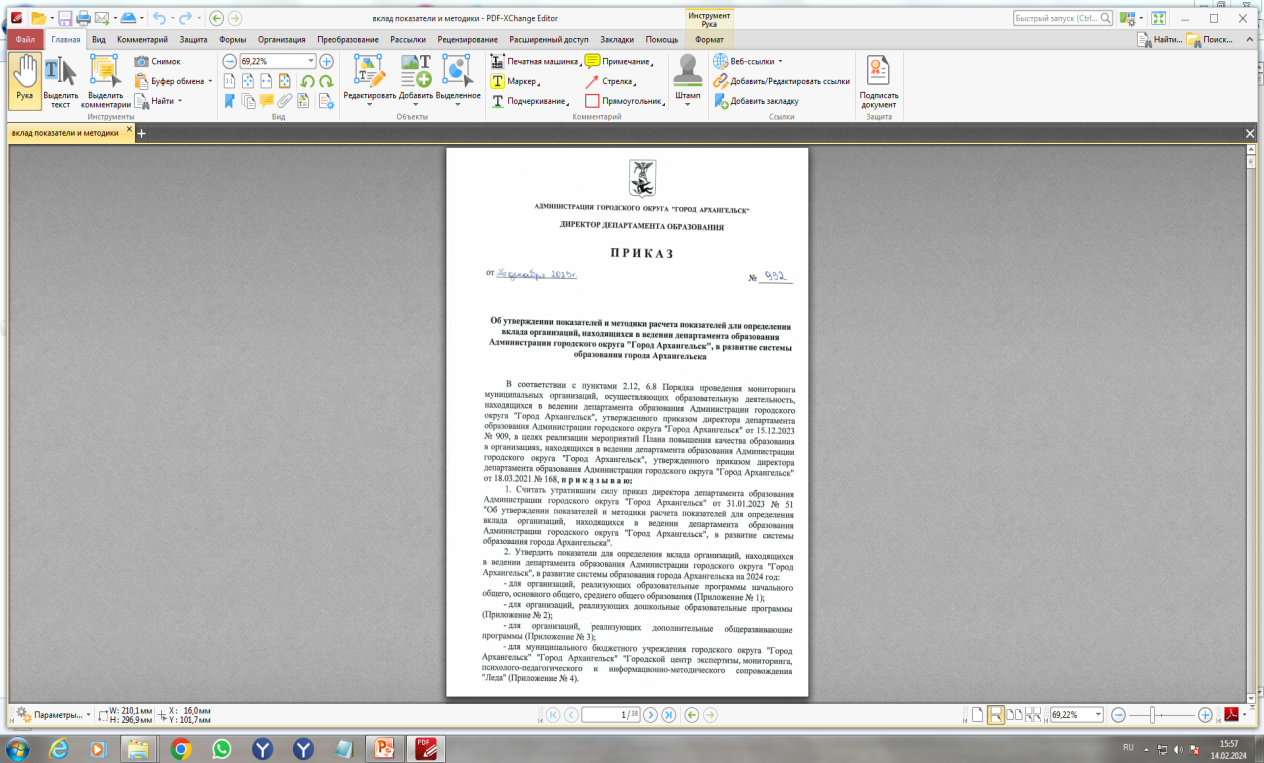 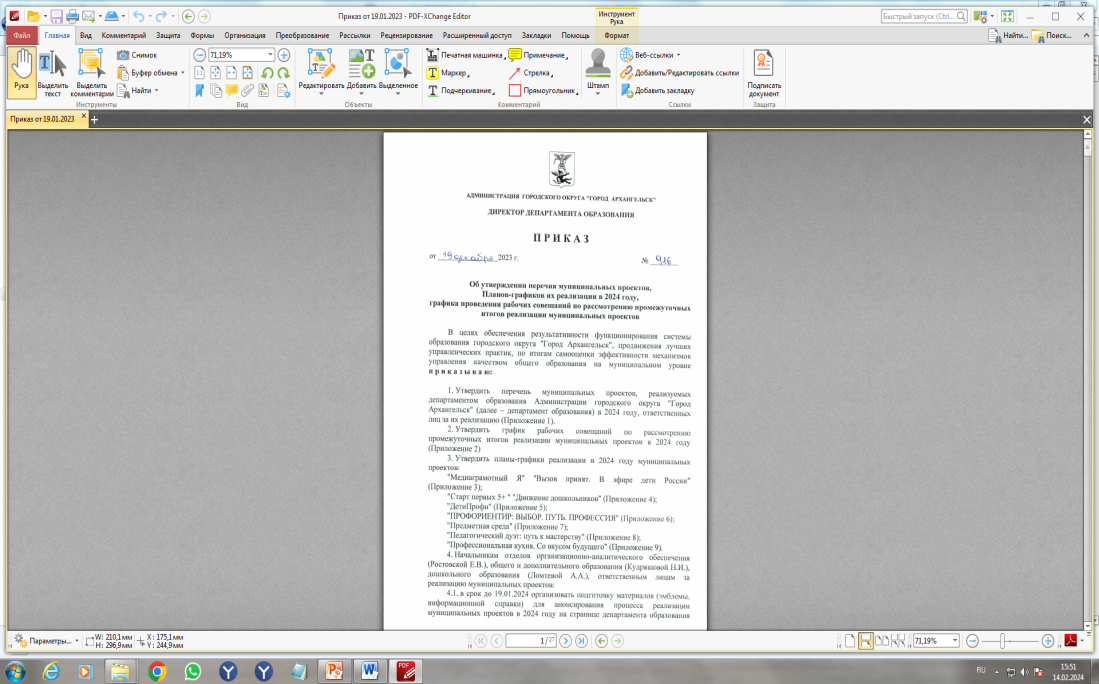 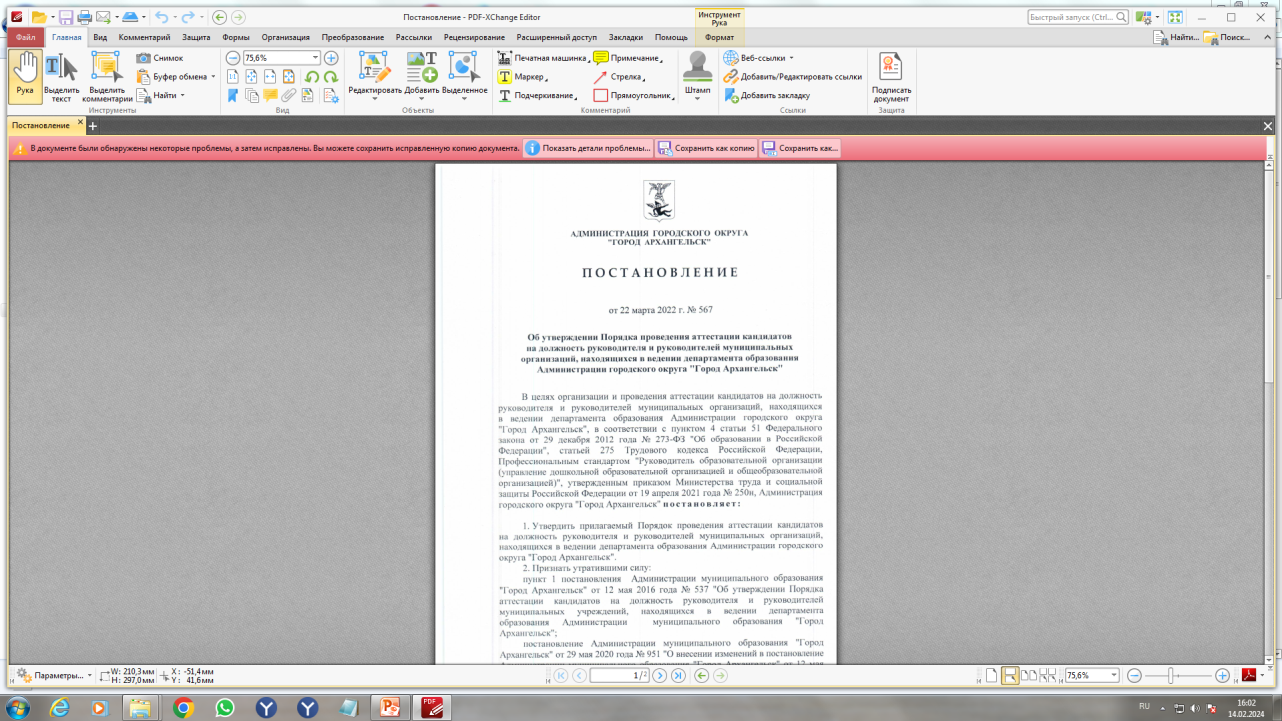 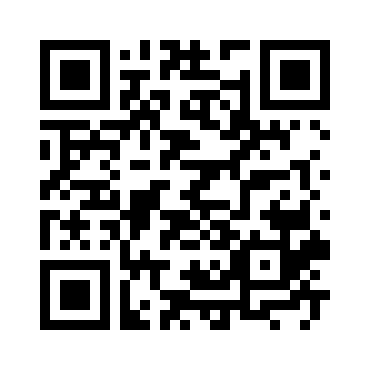 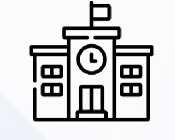 - проекты
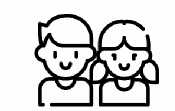 - вклад в развитие
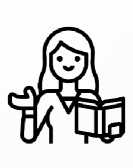 - аттестация
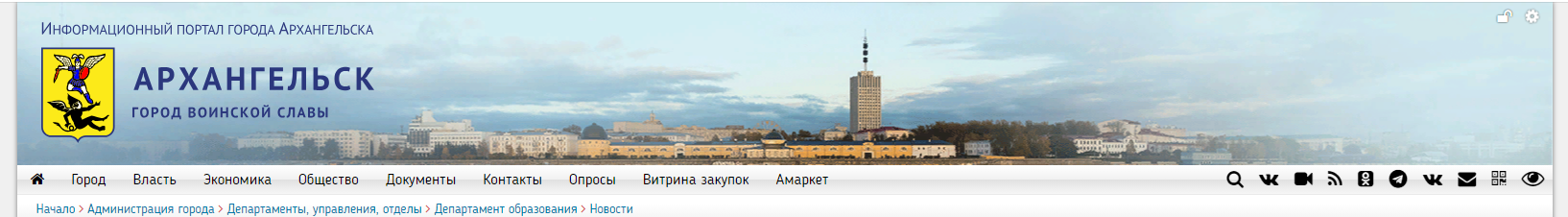 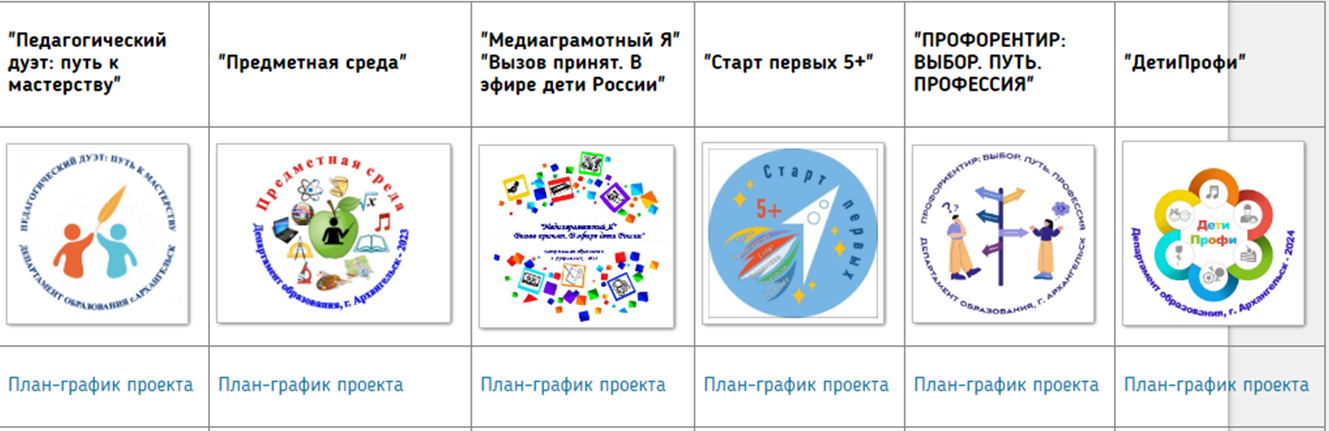 Межмуниципальное сотрудничество    в сфере образования
Предпосылки реализации практики
География взаимодействия
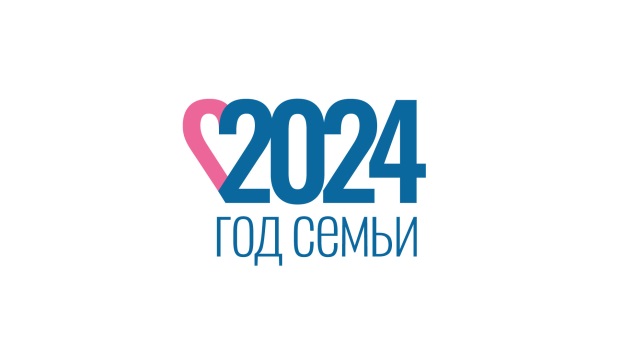 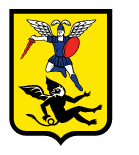 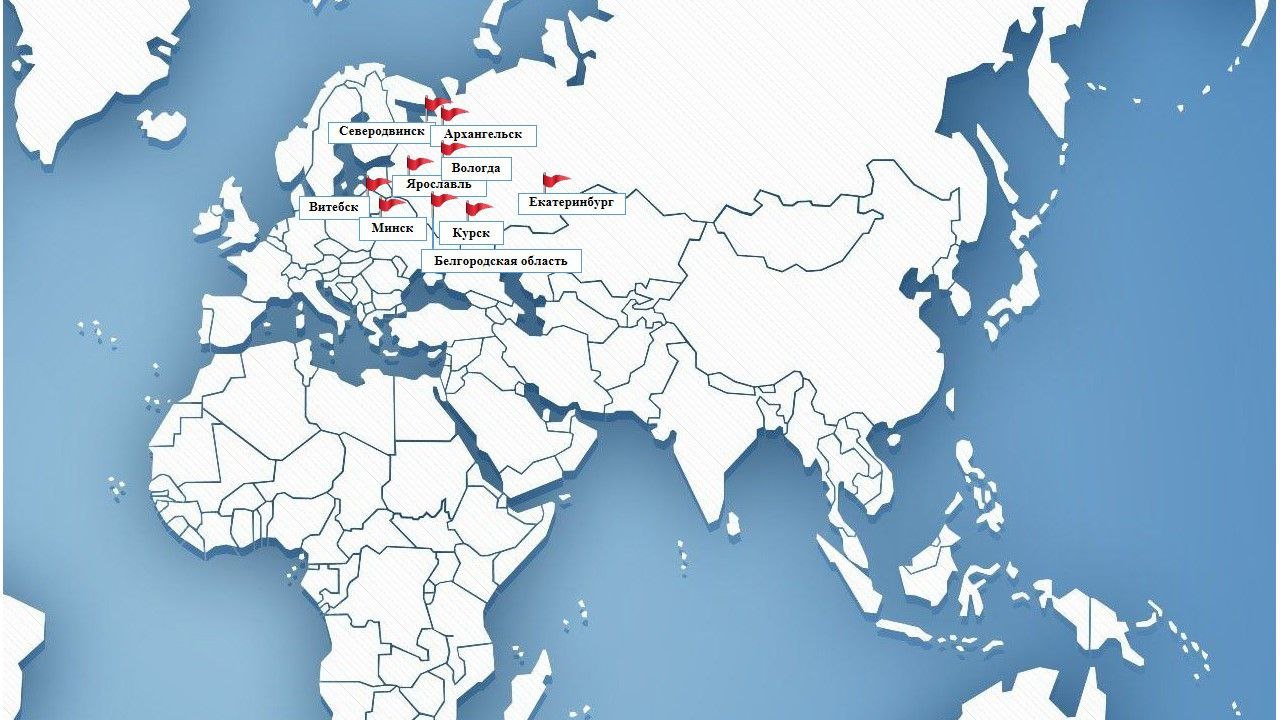 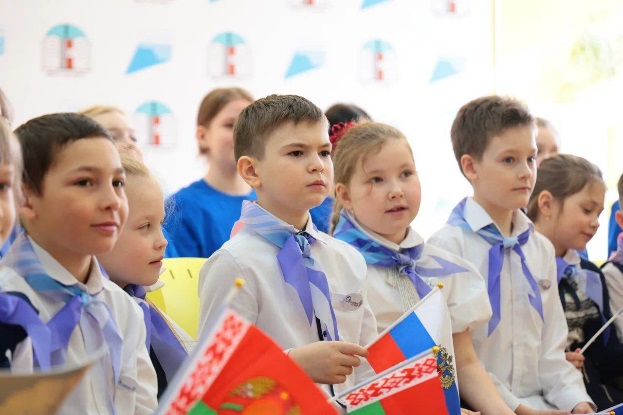 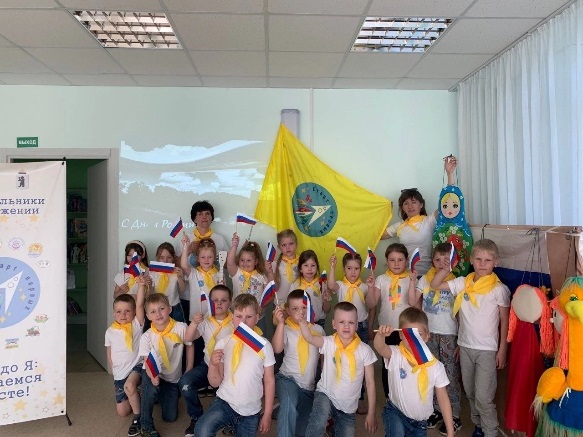 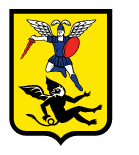 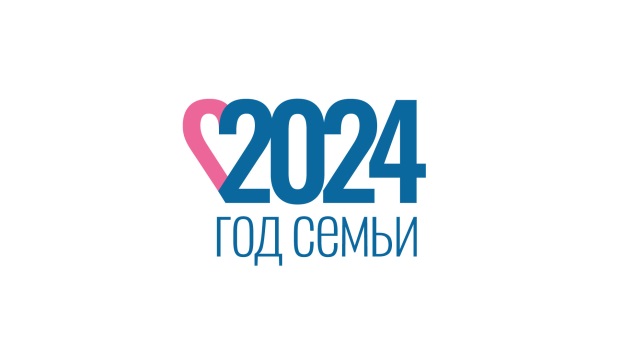 Межмуниципальный проект
"Старт первых 5+ от А до Я"
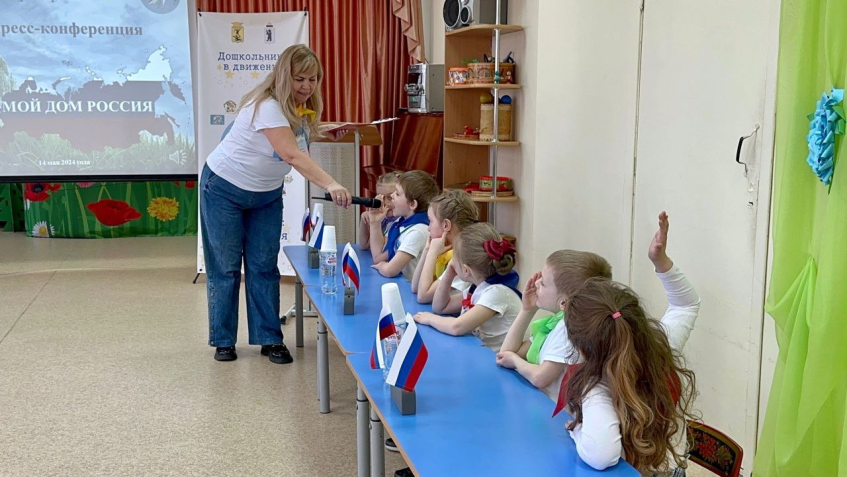 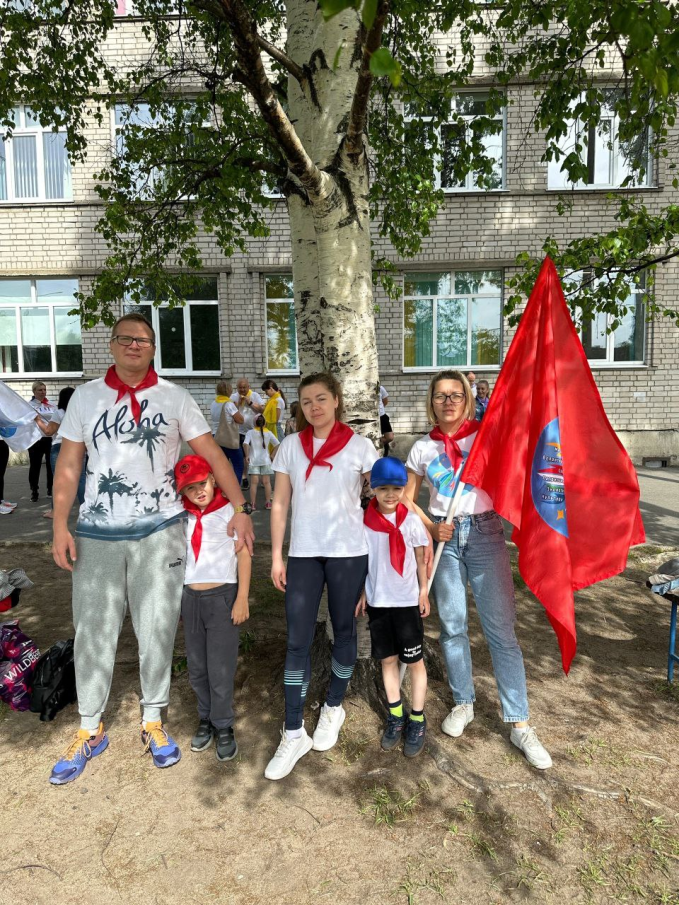 Цель - формирование функциональной грамотности как одного из базовых факторов, способствующего активному участию детей старшего дошкольного возраста во всех видах детской деятельности, свободной ориентации в окружающем мире, действию в соответствии с ценностями и интересами общества.
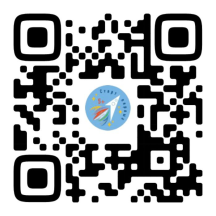 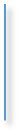 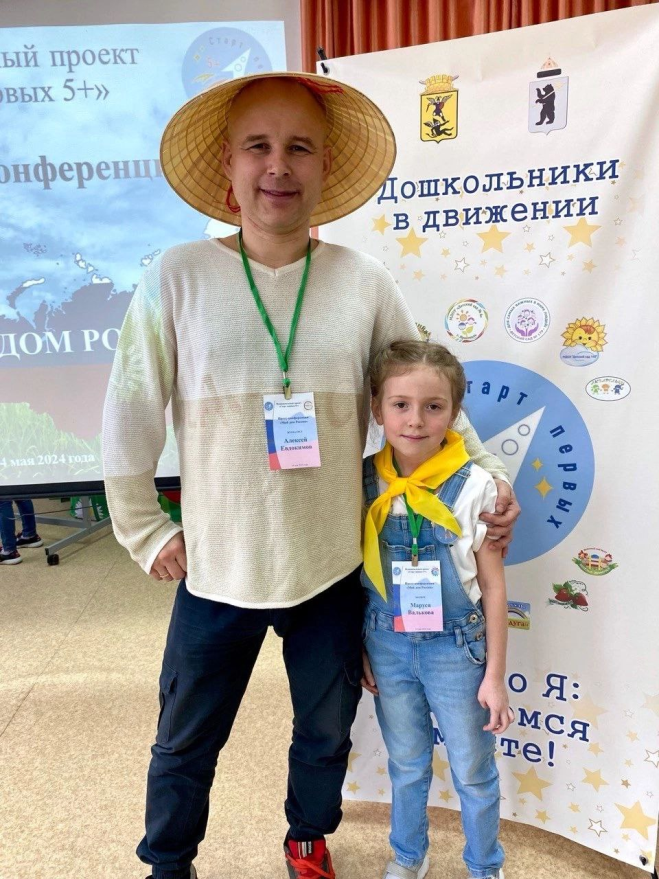 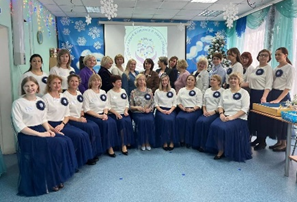